INFORMATIKA va AT
10-sinf
Mavzu: Ma’lumotlar ombori 
haqida tushuncha
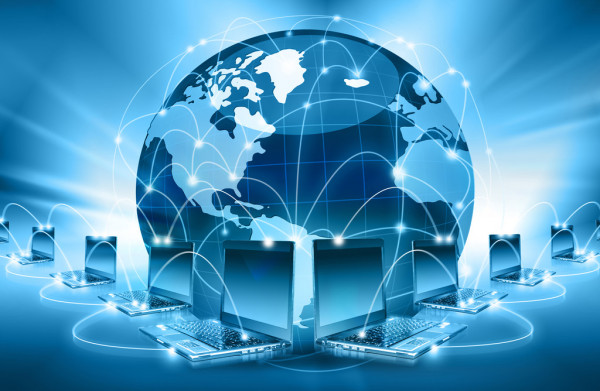 Darsning maqsadi
1
Ma’lumotlar ombori haqida tushunchaga ega bo‘lish.
Ma’lumotlarni olish va ma’lumotlar omborini tuzishning asosiy usullari bilan tanishish.
2
Ma’lumotlardan foydalanish, ya’ni ularni ma’lum bir texnologiya asosida yig‘ish, saqlash, qayta ishlash va uzatish muhim masalalardan hisoblanadi. Ma’lumot  resurslarini shunday tashkil etish lozimki, undan foydalanish maksimal qulaylik va  foyda keltirsin. Masala yechishga harakat qilish, ma’lumotlarni ishlash jarayonidagi yangicha yondashish, yangi texnologiyani keltirib chiqardi. Mazkur texnologiyaning asosini ma’lumotlar ombori va banklari tashkil etadi.
Ma’lumotlar ombori nima?
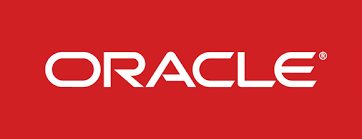 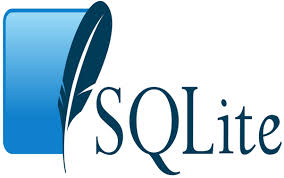 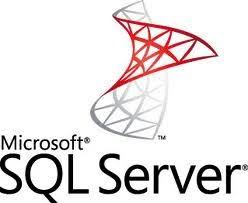 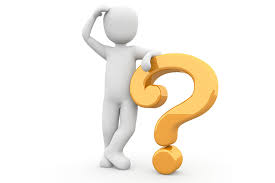 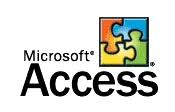 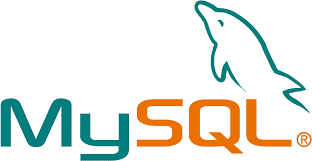 Ma’lumotlar ombori (MO) – bu kompyuter xotirasiga kiritilgan ma’lum bir strukturaga ega, o‘zaro bir-biri bilan bog‘langan va tartiblangan ma’lumotlar majmuasidir.
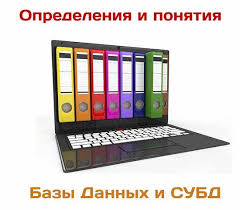 Ma’lumotlar modeli – bu ma’lumotlarning o‘zaro bog‘langan tuzilishlari va ular ustida bajariladigan operatsiyalar to‘plamidir.
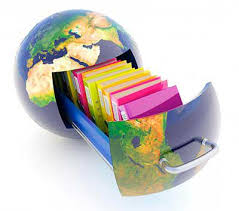 Ma’lumotlarni struktaralash – ma’lumotlarni ma’lum xususiyatlari bo‘yicha birlashtirish.
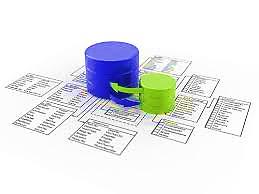 Aynan bir axborotni mashina ichki muhitida joylashtirish uchun ma’lumotlarni turli xil tuzilishlari va modellaridan foydalanish mumkin. Ulardan qaysi birini tanlash MO yaratayotgan foydalanuvchining zimmasiga yuklatilgan bo‘lib, u ko‘plab omillarga bog‘liq.
MO tuzishning asosiy usullari
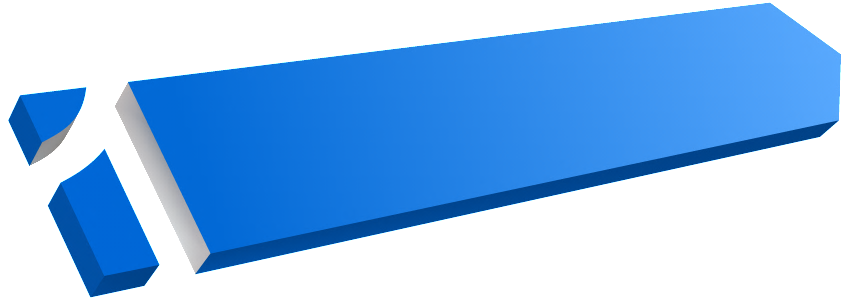 First text here
Ierarxiv model
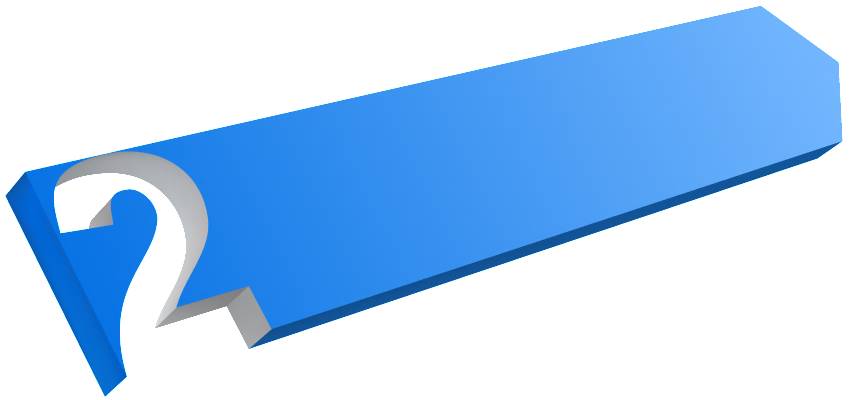 Second text here
Tarmoq model
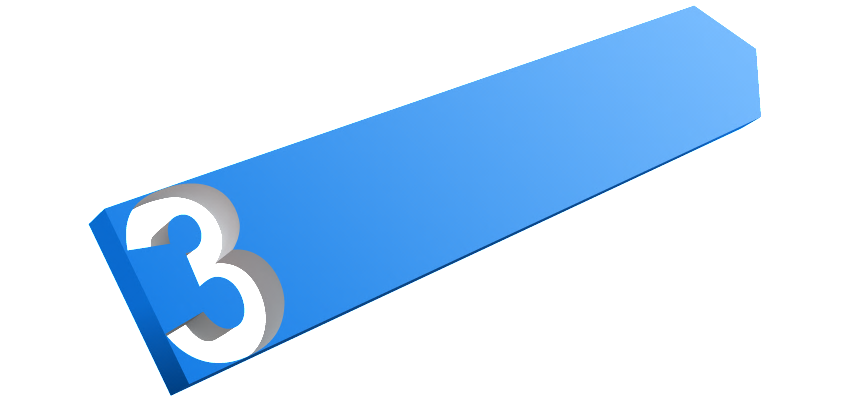 Realyatsion model
Third text here
Ma’lumotlar ombori tuzishning asosiy usullari
Ierarxiv (shajara) model – bu modelda ma’lumotlar daraxtsimon ko‘rinishda saqlanadi.
First text here
Ierarxik (shajara) model
Ierarxik ma’lumotlar bazalari grafik jihatdan turli darajadagi obyektlardan tashkil topgan teskari daraxt sifatida ifodalanishi mumkin. Yuqori daraja (daraxtning ildizi) bitta obyektni egallaydi, ikkinchisi - ikkinchi darajali obyektlar va hokazo. Obyektlar o‘rtasida bog‘lanishlar mavjud, har bir obyekt quyi darajadagi bir nechta obyektlarni o‘z ichiga olishi mumkin.
First text here
Ma’lumotlar ombori tuzishning asosiy usullari
Tarmoq model – bu modelda daraxtsimon bog‘lanish bo‘lsada, tugunlardagi tarmoqlanishlarga cheklanish yo‘q. Tarmoq modelga Internet global tarmog‘ini misol qilishimiz mumkin.
First text here
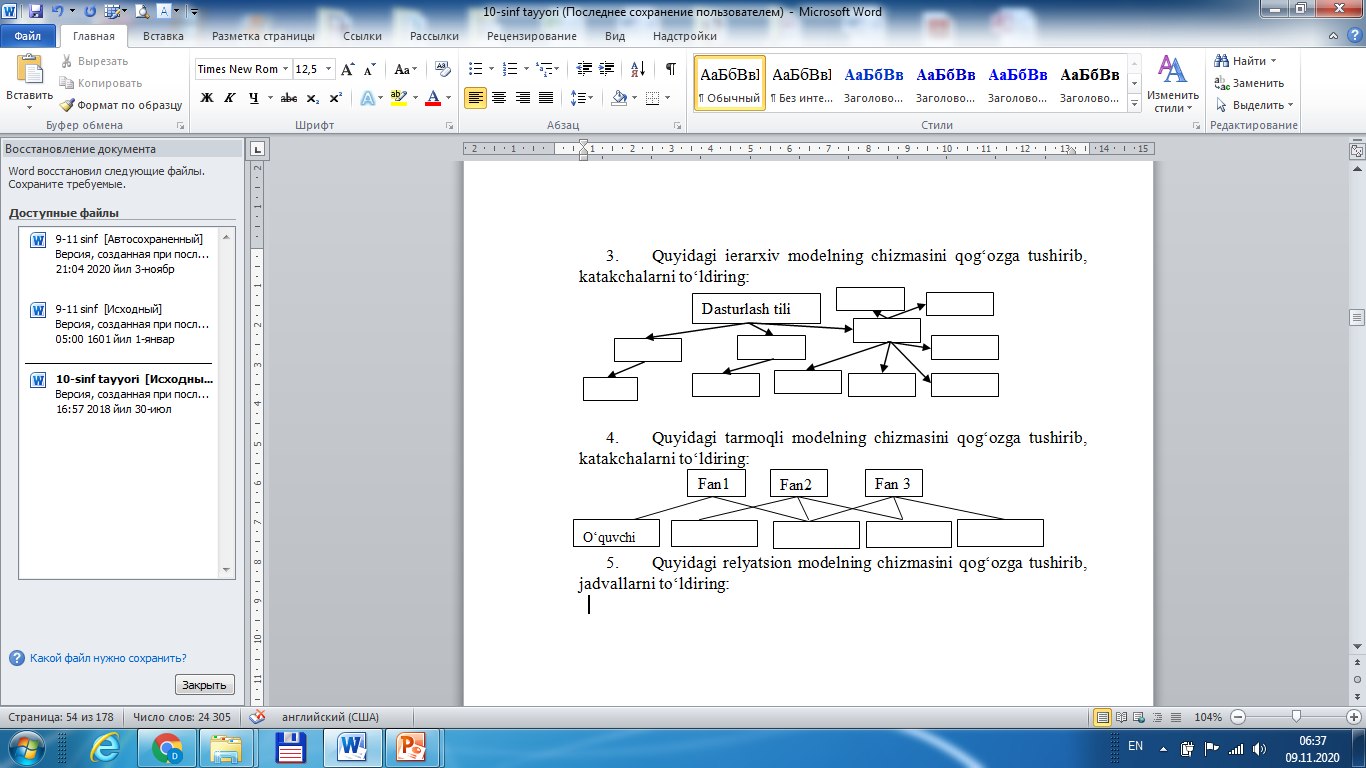 Tarmoq modeli
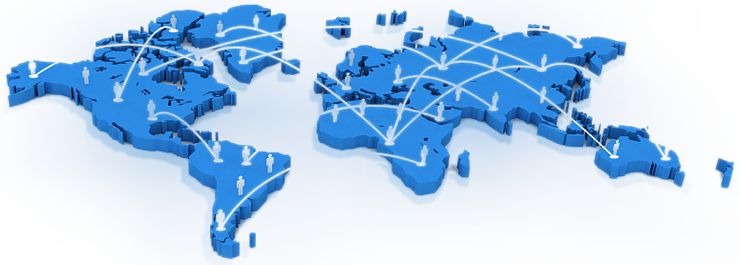 First text here
Global tarmoq gipermurojaatlar orqali yuz millionlab hujjatlarni bitta umumiy ma’lumotlar bazasiga birlashtiriladi.
Ma’lumotlar ombori tuzishning asosiy usullari
Relyatsion (o‘zaro bog‘langan) model – bu modelda ma’lumotlar jadval ko‘rinishda saqlanadi. Bir xil turdagi, ya’ni bir xil xususiyatlar to‘plamiga ega bo‘lgan ob’ektlar ro‘yxatini o‘z ichiga oladi.
First text here
Ma’lumotlar ombori tuzishning asosiy usullari
First text here
Bunday ma’lumotlar bazasini ikki o‘lchovli jadval shaklida namoyish etish qulay: uning har bir satrida obyektlardan birining xususiyatlarining qiymatlari ketma-ket joylashtirilgan.
Ma’lumotlarni ikki xil usuldan foydalanib olish mumkin
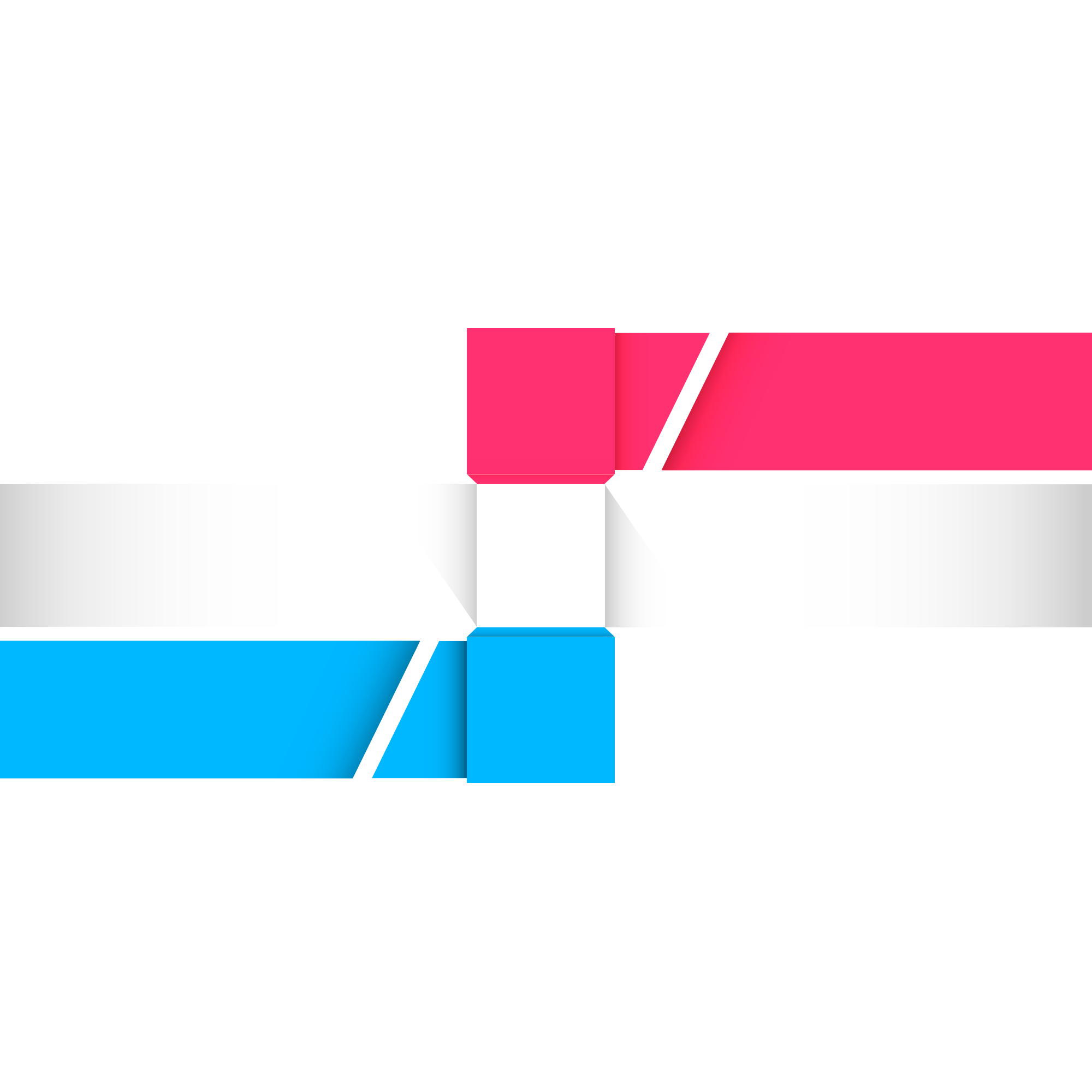 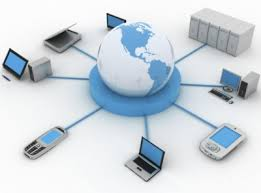 01
Tuzilmalashtirilmagan
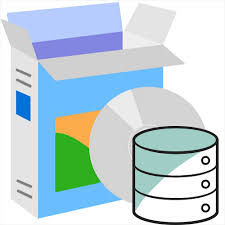 02
Tuzilmalashtirilgan
Tuzilmalashtirilmagan – bu ma’lumotlarni tasvirlash usuli haqida kelishuv bo‘lmasa, u holda ular tuzilmalashtirilmagan deyiladi.
First text here
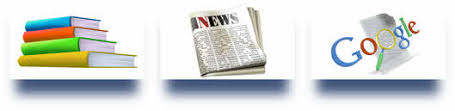 Tuzilmalashtirilgan – bu ma’lumotlarni tasvirlash usullari haqidagi kelishuv bo‘lsa, u holda ular tuzilmalashtirilgan deyiladi.
First text here
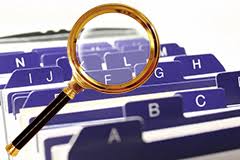 Tuzilmalashtirilmagan usul
Familiyasi – Nazarov, ismi – Nodir, otasining ismi – Axmedovich,  yashash manzili – Navoiy shahar, telefon raqami +998947777777.
First text here
Tuzilmalashtirilgan usul
Misol
Axborotlar omboridan Toshkent shahar, Qorasuv           8-dahasi, 104-uy, 87-xonadonni izlab keluvchi mehmonning yo‘nalishi qanday bo‘lishini aniqlang.
1. Barcha davlatlar ichidan O‘zbekistonni topadi.
2. O‘zbekiston hududidagi barcha shaharlar orasidan   Toshkentni tanlaydi.
3. Toshkent shahridagi dahalardan Qorasuv – 8 ni topadi.
4. Qorasuv 8-dahasidagi barcha uylardan 104-uyni topadi.
5. Xonadonlar orasidan kerakli 87-xonadonni izlaydi.
Mustahkamlash
Kompyuter xotirasiga kiritilgan, ma’lum bir strukturaga ega, o‘zaro bir-biri bilan bog‘langan va tartiblangan ma’lumotlar majmuasi nima deyiladi?
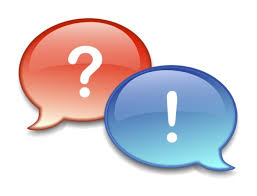 Ma’lumotlar ombori
Mustahkamlash
Ma’lumotlarning o‘zaro bog‘langan tuzilishlari va ular ustida bajariladigan operatsiyalar to‘plami nima deyiladi?
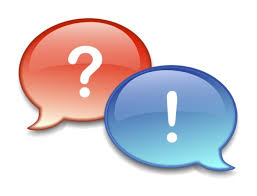 Ma’lumotlar modeli
Mustahkamlash
Qaysi modelda ma’lumotlar jadval ko‘rinishida saqlanadi?
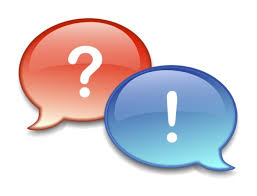 Relyatsion model
Mustahkamlash
Ma’lumotlarning necha xil usul bilan olish mumkin?
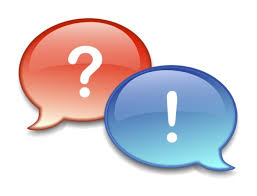 2 xil usul bilan:
- tuzilmalashtirilmagan;
- tuzilmalashtirilgan.
Mustahkamlash
Qaysi modelda ma’lumotlar daraxtsimon ko‘rinishida saqlanadi?
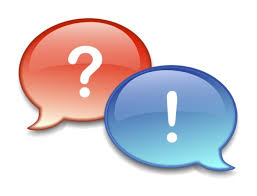 Ierarxik (shajara) model
Mustaqil bajarish uchun topshiriq
1. 10-sinf  darsliklarining mualliflari va chiqgan yili bo‘yicha tuzilmalashtirilmagan ma’lumotlarni shakllantiring. 

2. Sinfingizdagi o‘quvchilarning familiyasi, ismi, tug‘ilgan yili bo‘yicha tuzilmalashtirilgan ma’lumotlarni shakllantiring.
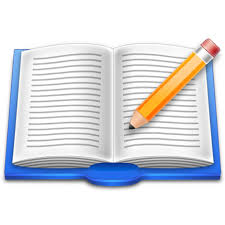